Learning by doing- transdisziplinäres Lernen in fächerübergreifenden Projekten
Irina Heitmann - UIBK
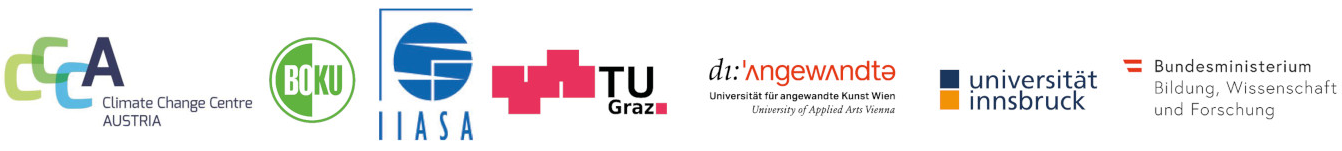 Projektstruktur
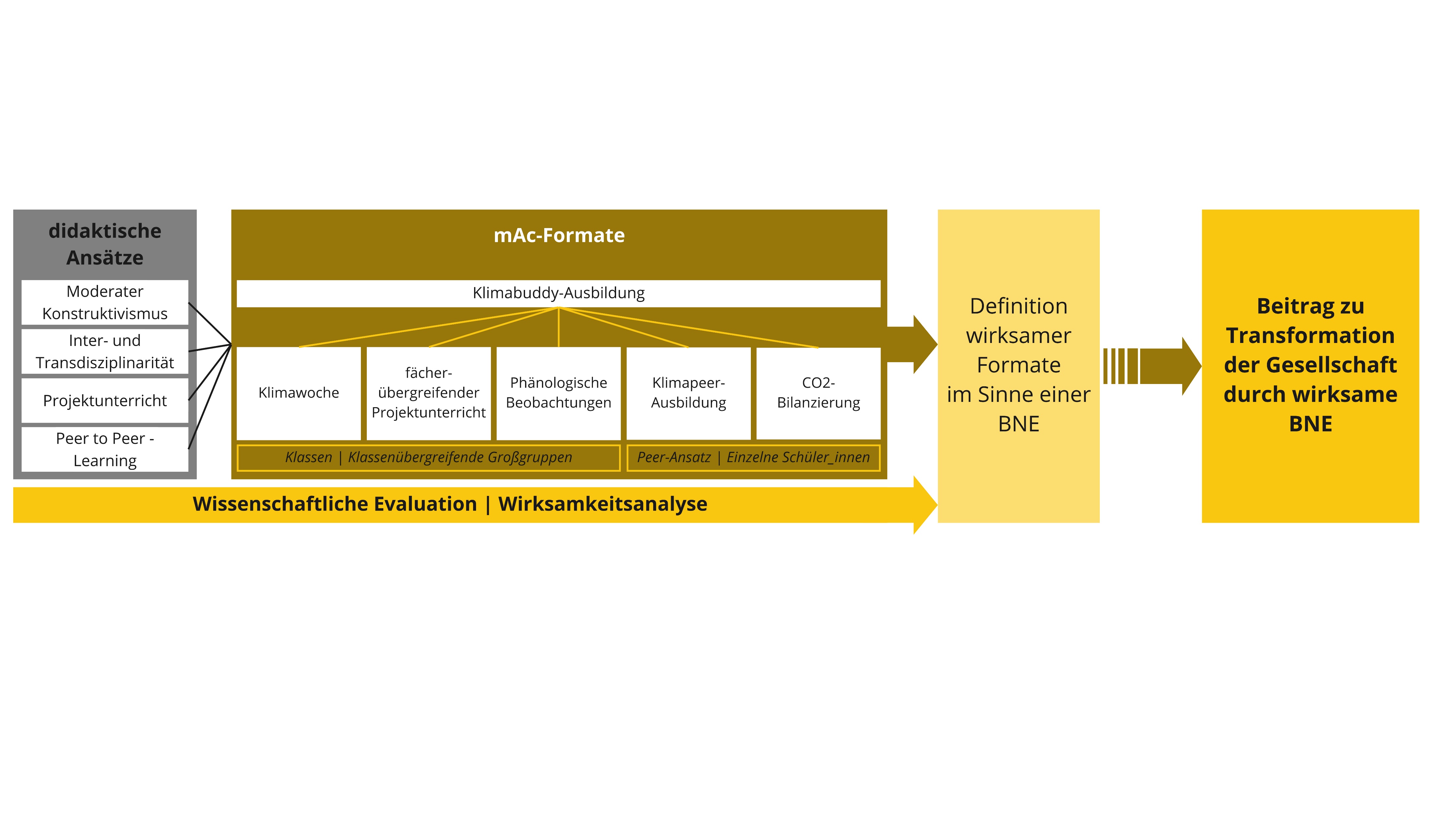 Abb.: Karin Oberauer
Theoretische Hintergründe
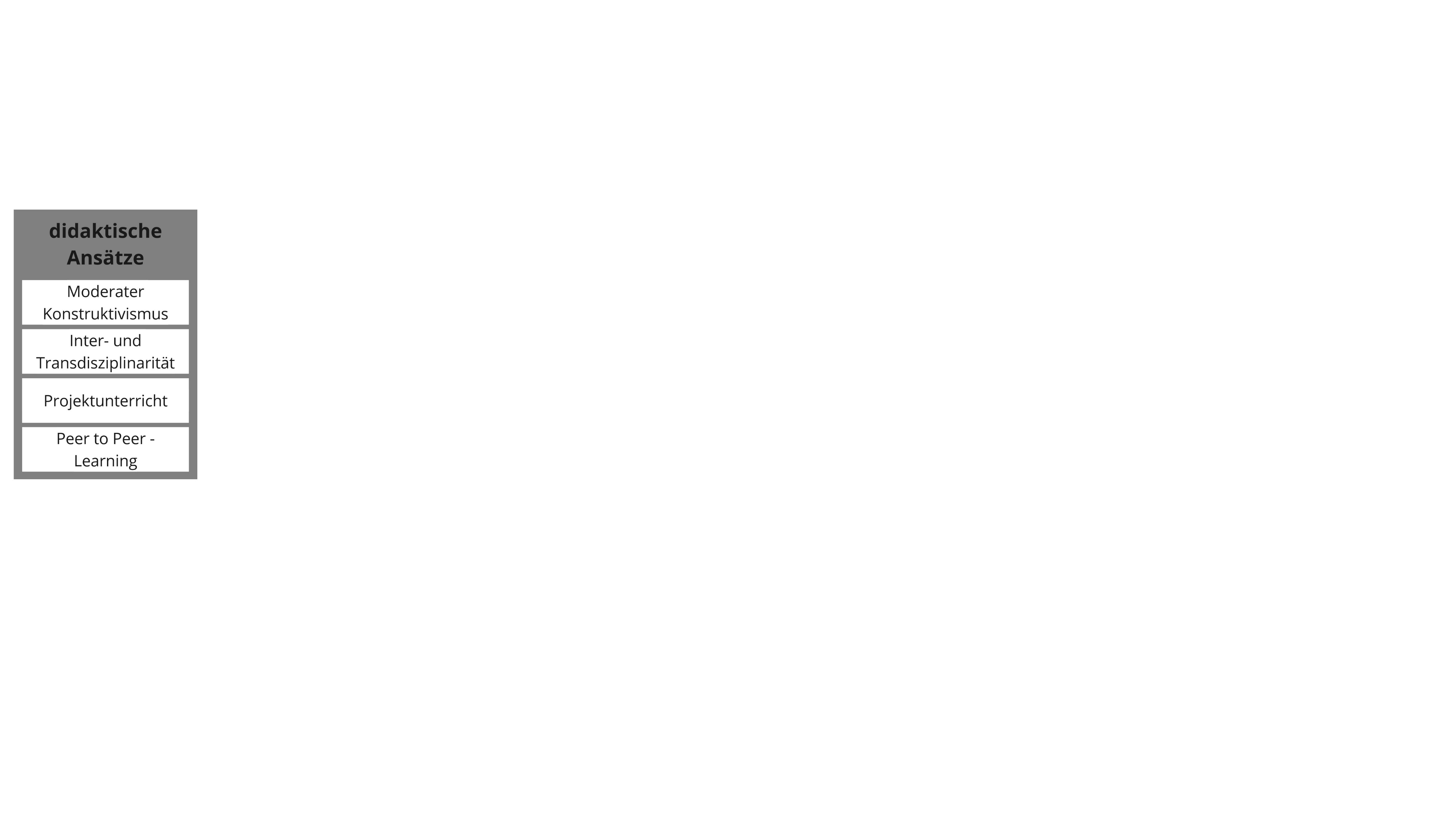 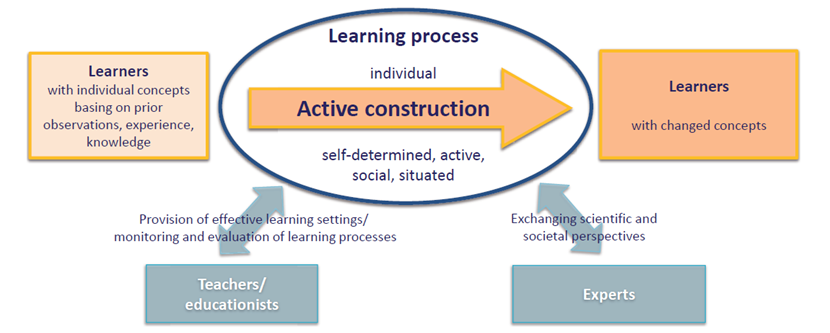 Lernen und Conceptual Change als aktive Prozesse der Konstruktion führen zu veränderten Rollen zwischen Lernenden, Lehrpersonen und Expert*innen, die zu einer transdisziplinären Bildung beitragen (Quelle: Keller 2017)
[Speaker Notes: Moderater konstruktivismus durch forschend-entdeckendes Lernen]
Theoretische Hintergründe
Ein integratives Verständnis der Herausforderungen des 21. Jahrhunderts braucht interdisziplinäre Lernprozesse, die soziale, ökologische und ökonomische Aspekte gleichermaßen und in ihren vielschichtigen Interaktionen berücksichtigen (Woodfork & de Mulder 2011)
Für die Bewältigung der Grand Challenges wird ein transdisziplinärer Zugang als essentiell gesehen (Mertens & Barbian 2015). 
Junge Lernende und Expert:innen verschiedener Disziplinen treten in einen aktiven Diskurs
Bidirektionaler Informations- und Kompetenzaustausch hinsichtlich relevanter Zukunftsfragen.
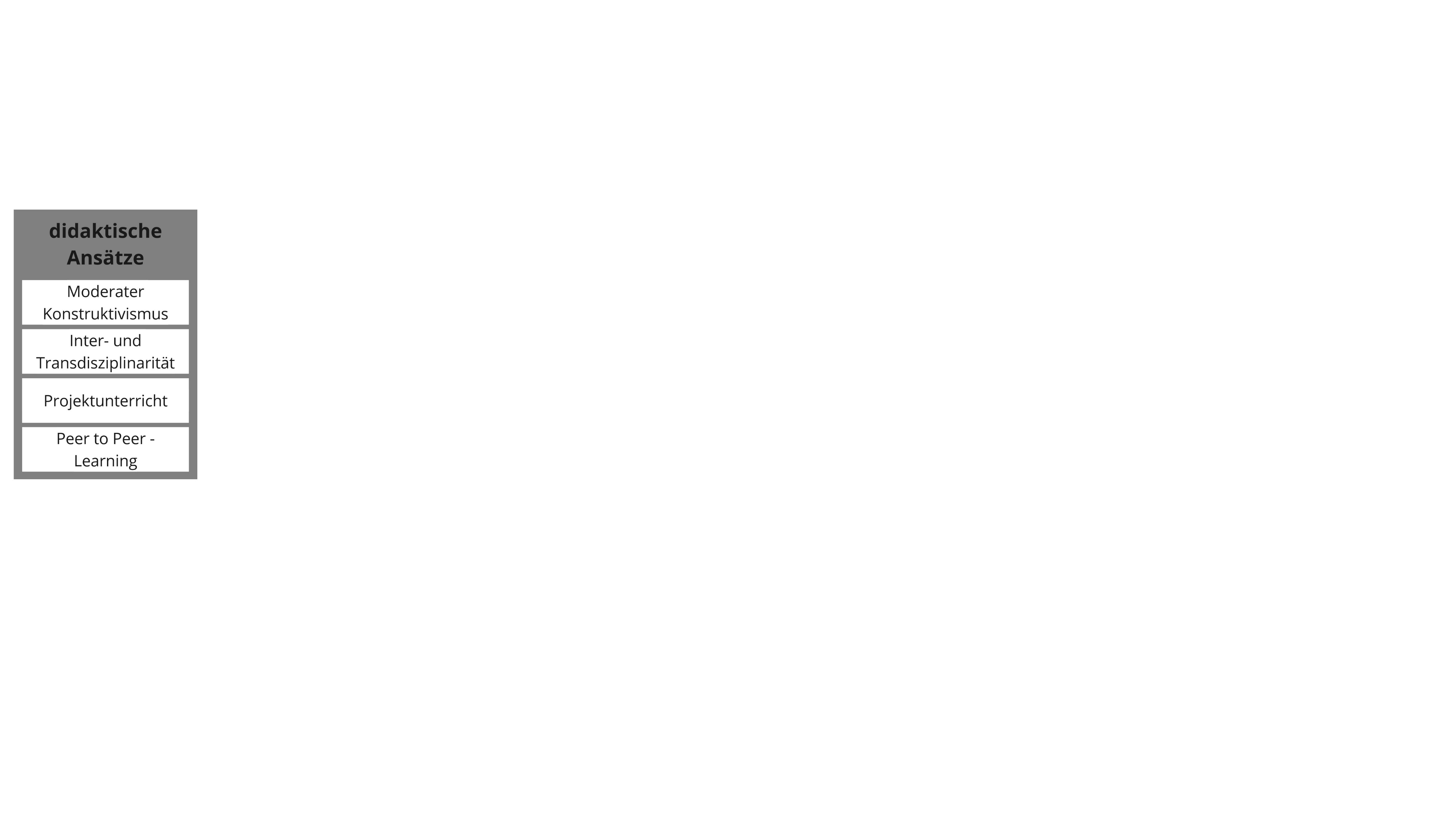 [Speaker Notes: Interdisziplinäres Lernen durch unterschiedliche Forschungsmethoden
Transdisziplinäres Lernen durch Austausch mit Expert*innen auf Augenhöhe]
Theoretische Hintergründe
Projektbasiertes Lernen:	
Schaffen effektiver Lernmöglichkeiten 
kollaborative Gruppenarbeiten
Beantwortung von Fragen, Lösen von Problemen, Bearbeiten von Herausforderungen mit dem Ziel, ein Endprodukt zu schaffen (Bell 2010)
Betrachtung des Bildungsprozesses bzw. der Gesamtentwicklung des Lernenden, anstelle des Fokussieren auf einen Lernaspekt (Phillips, et al. 1999)
 mehr als reine Wissensvermittlung
Entwicklung sozialer Fähigkeiten
Kritisches Denken
Problemlösungskompetenz
Selbstbeurteilung
Lebenslanges Lernen 
					           		  (Aldabbus 2018)
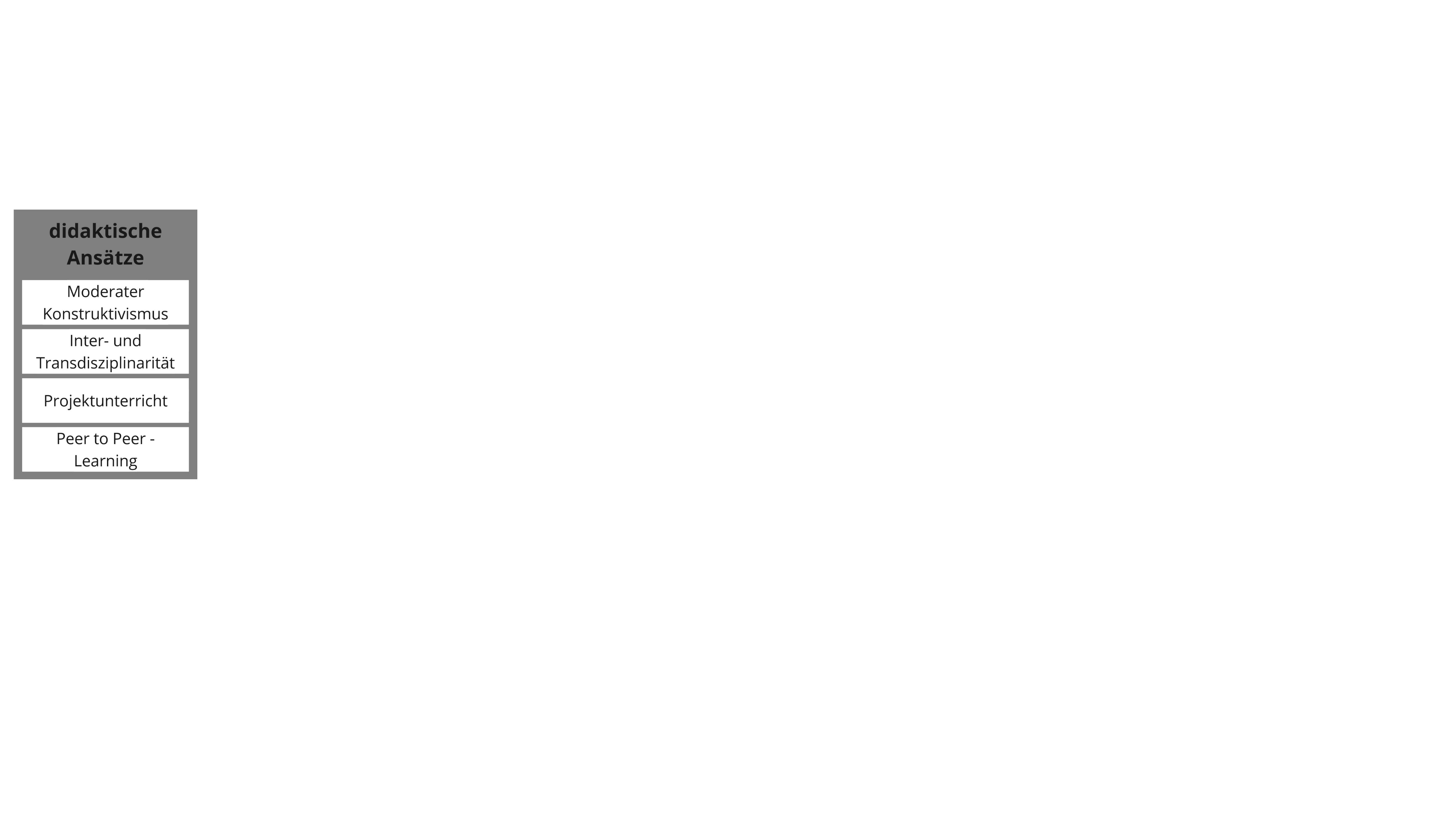 Theoretische Hintergründe
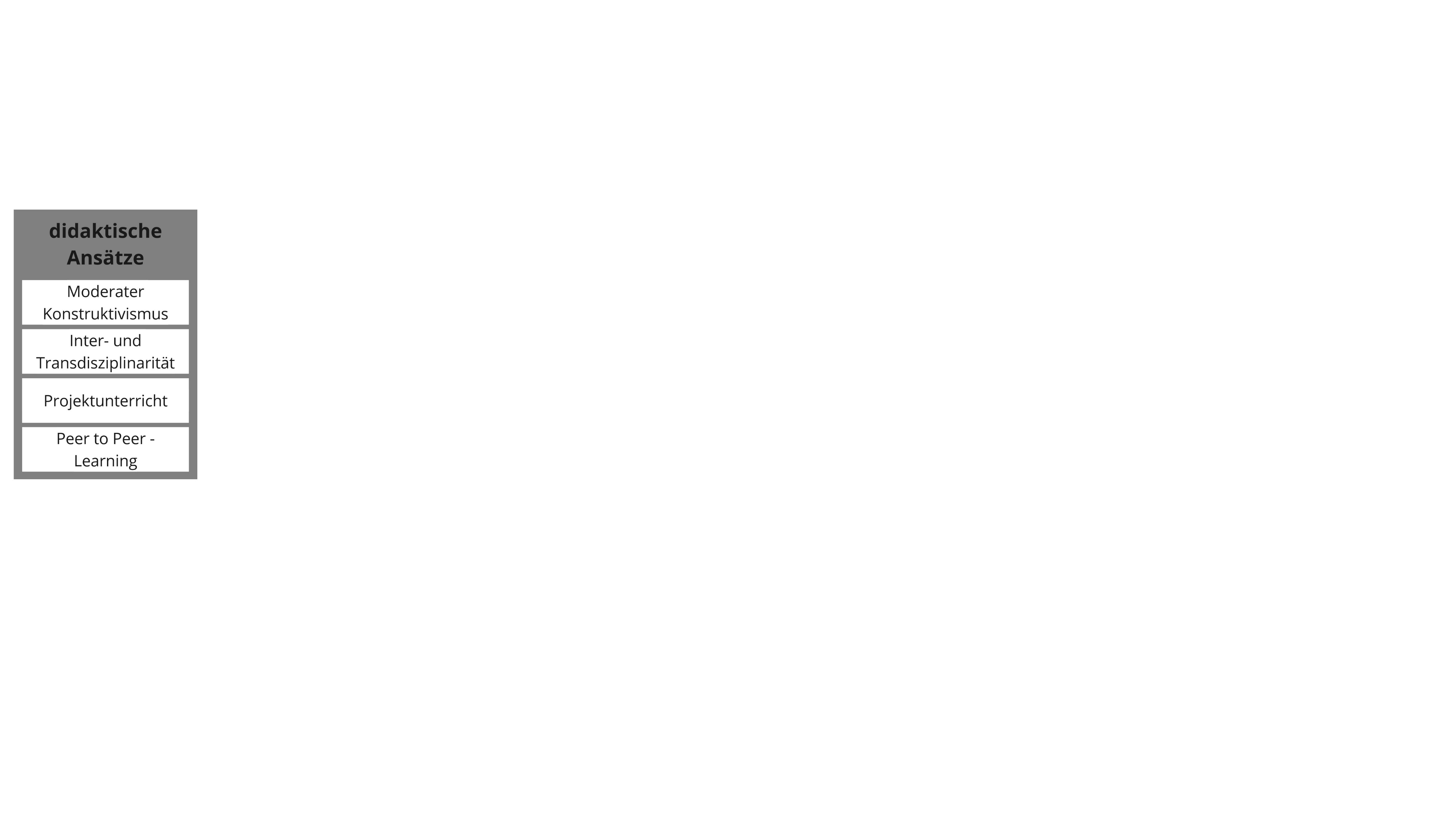 „Peer learning” ist der Prozess von Lernenden, von und miteinander zu lernen. 
Unterstützt durch Lernformate wie von Schüler:innen geleitete Workshops, Lerngruppen, Mentor:innenprogramme, Arbeitsgruppen
Benefits wie Stärken von Teamgeist, Kommunikationsfähigkeiten, Selbstbewusstsein, Eigenverantwortung über selbstständiges Lernen 
				                     	                      (Ramsden, 1992; Biggs, 2003) 
Lernende fühlen sich in Peer-Gruppe wohl 
verstärkte Interaktion und Engagement in der Reflexion
vertieftes Ergründen eigener Ideen
(Keith, et al. 2017)
Umsetzung – sehr individuell
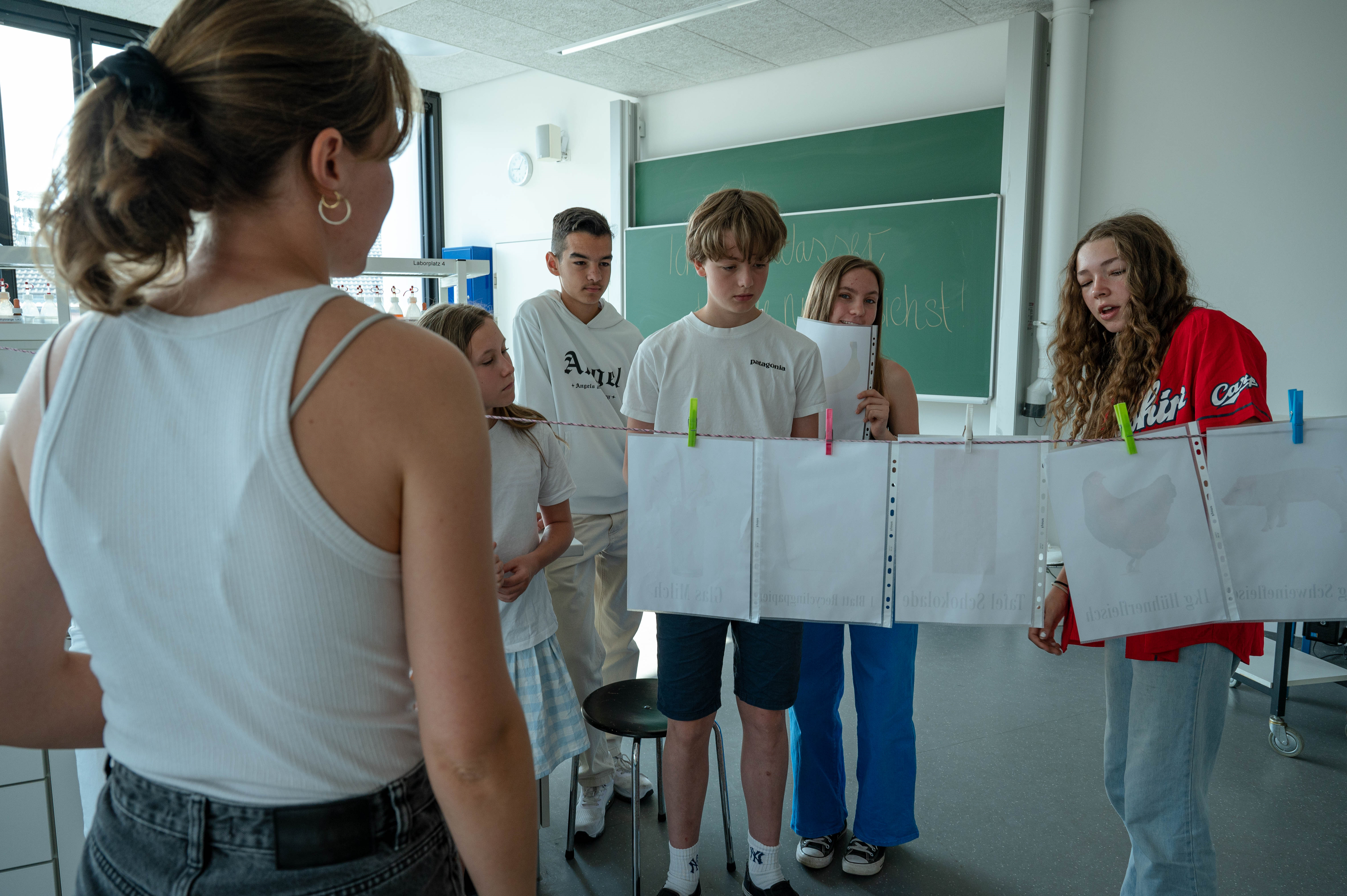 Online Workshops
Eigenständige Arbeit innerhalb der Schulen
Teilweise Ausarbeitung zu Hause
Global Goals Design Jams – Kooperation mit Pädagogischer Hochschule Tirol (PHT)
Begleitung durch Studierende der P2P Ausbildung
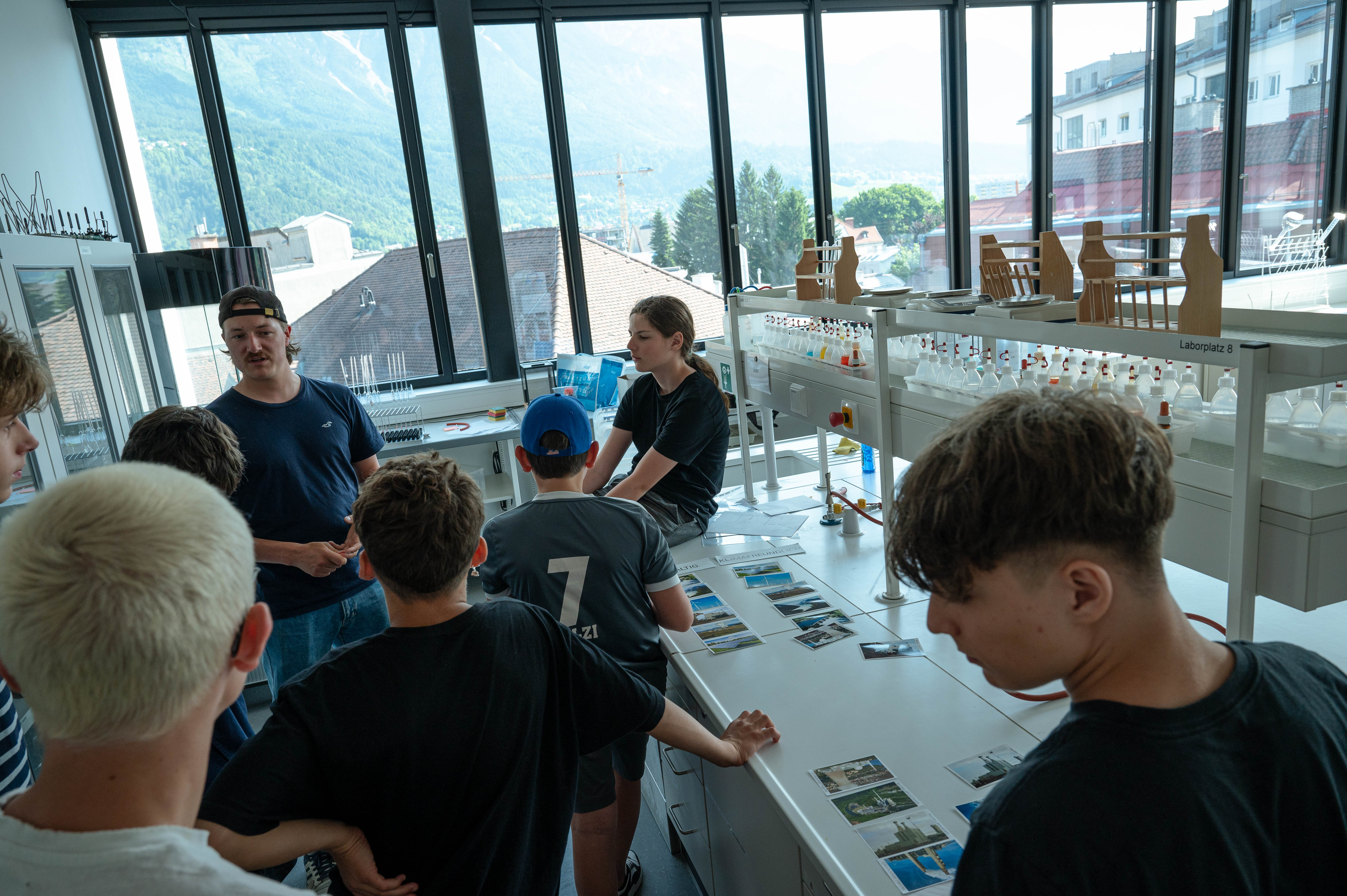 [Speaker Notes: Wasser SDG 6
Energie SDG 7]
Online Workshops
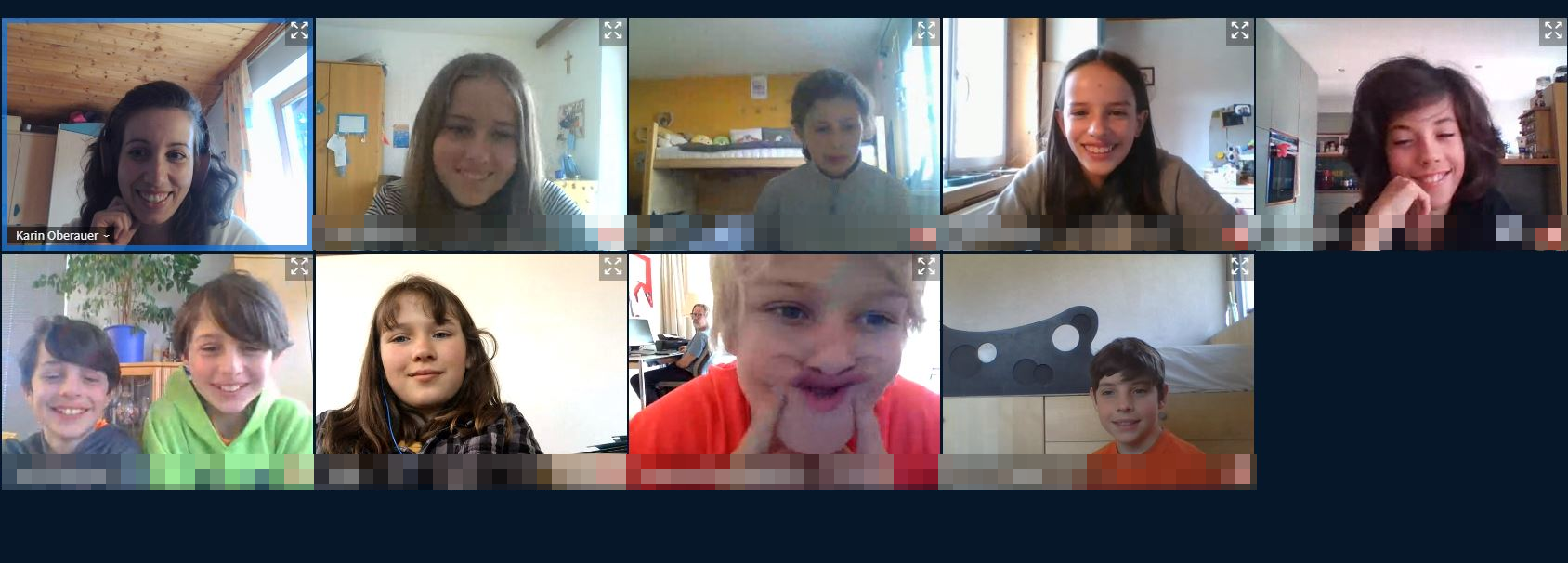 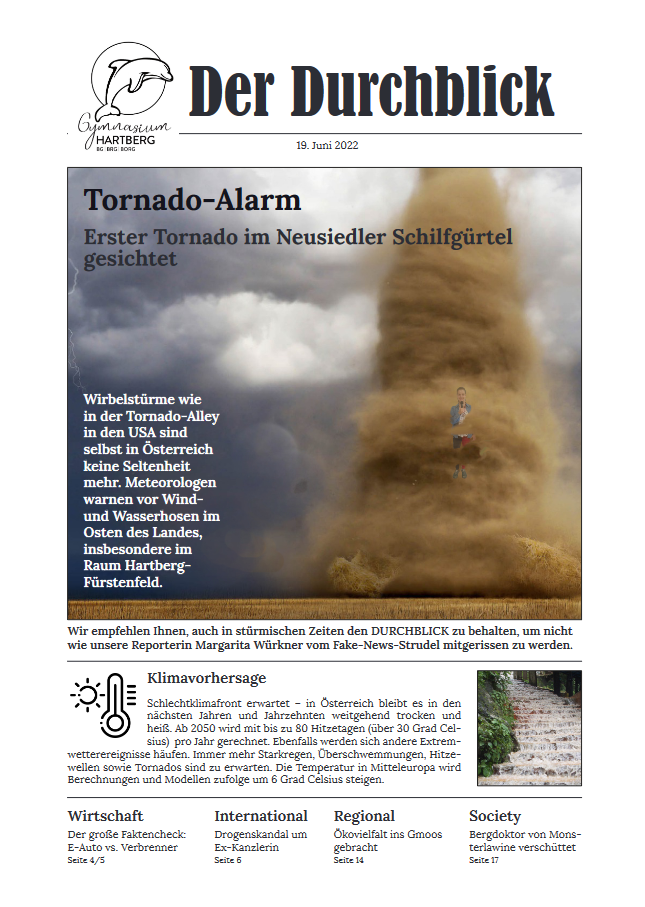 Eigenständige Arbeit
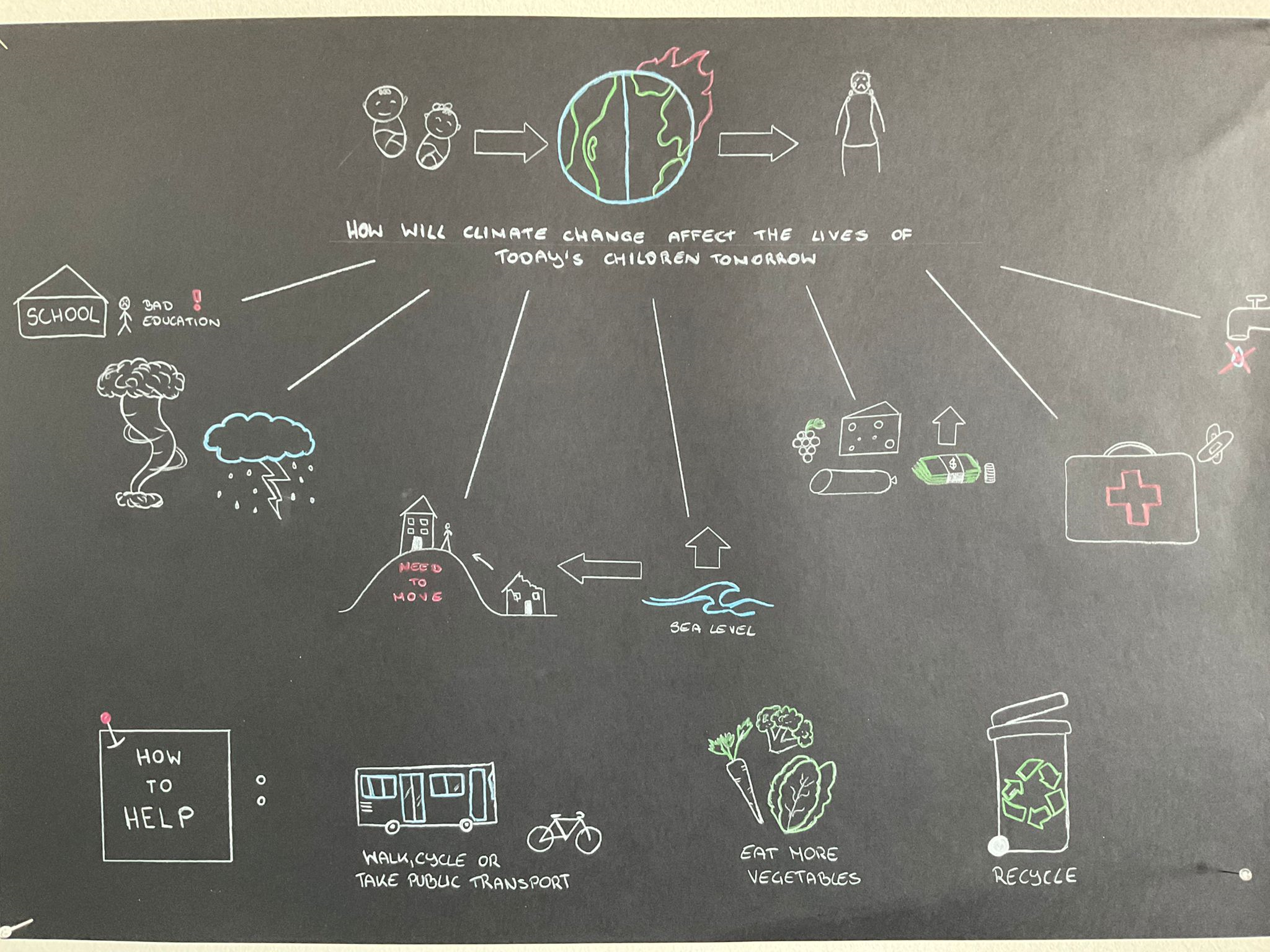 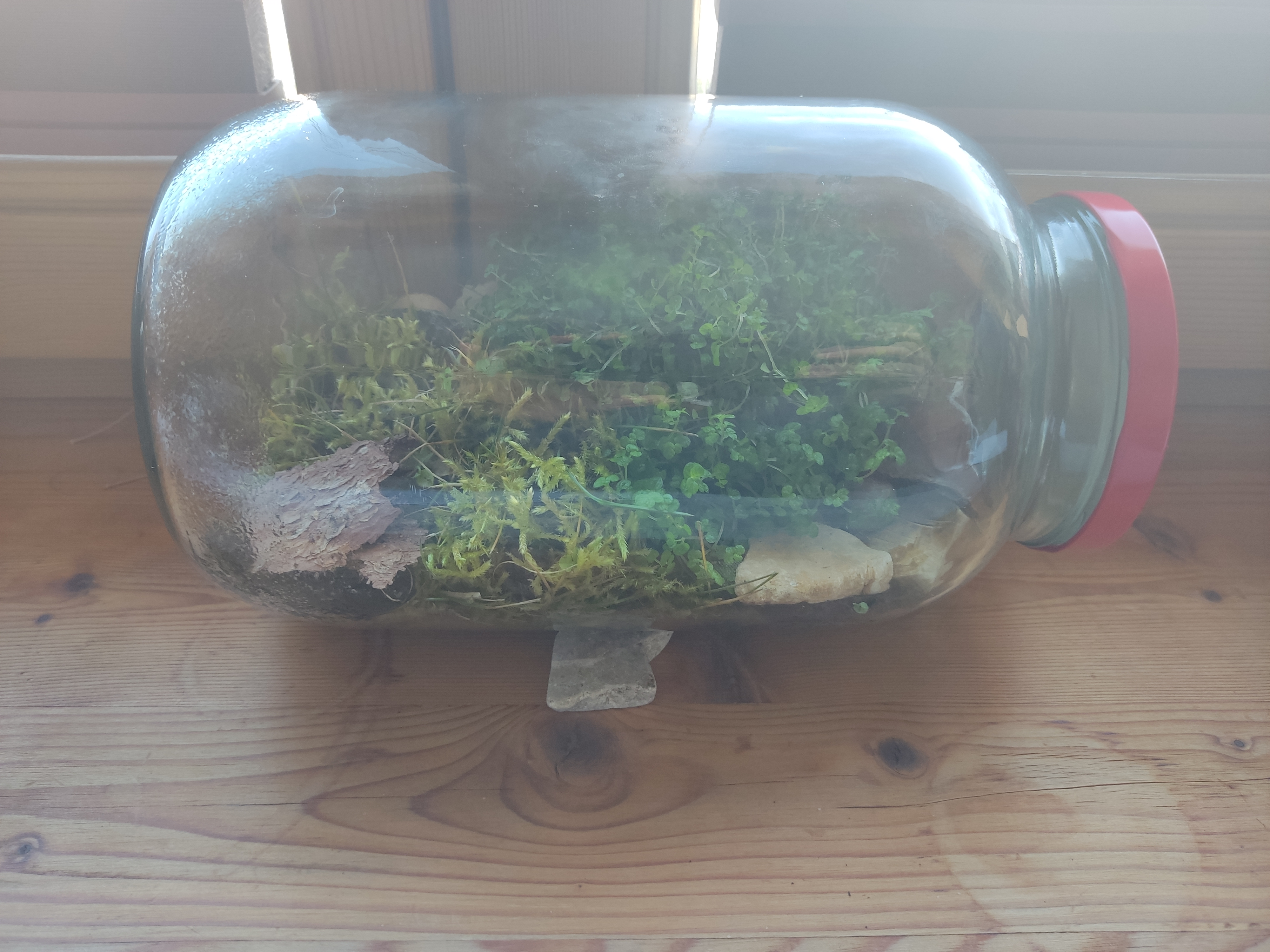 Zeitung (ccca.ac.at)
[Speaker Notes: Zeitung (ccca.ac.at)]
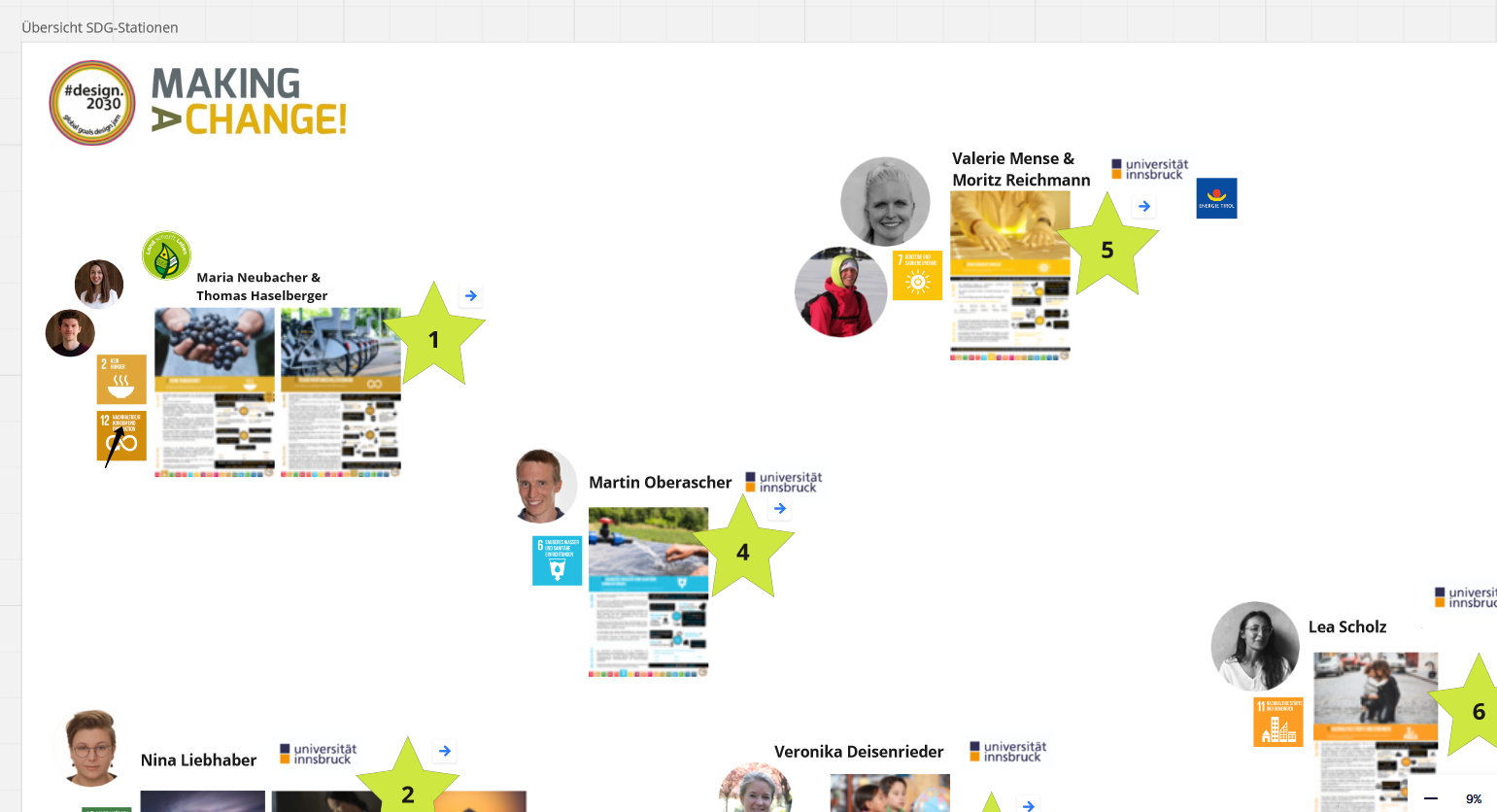 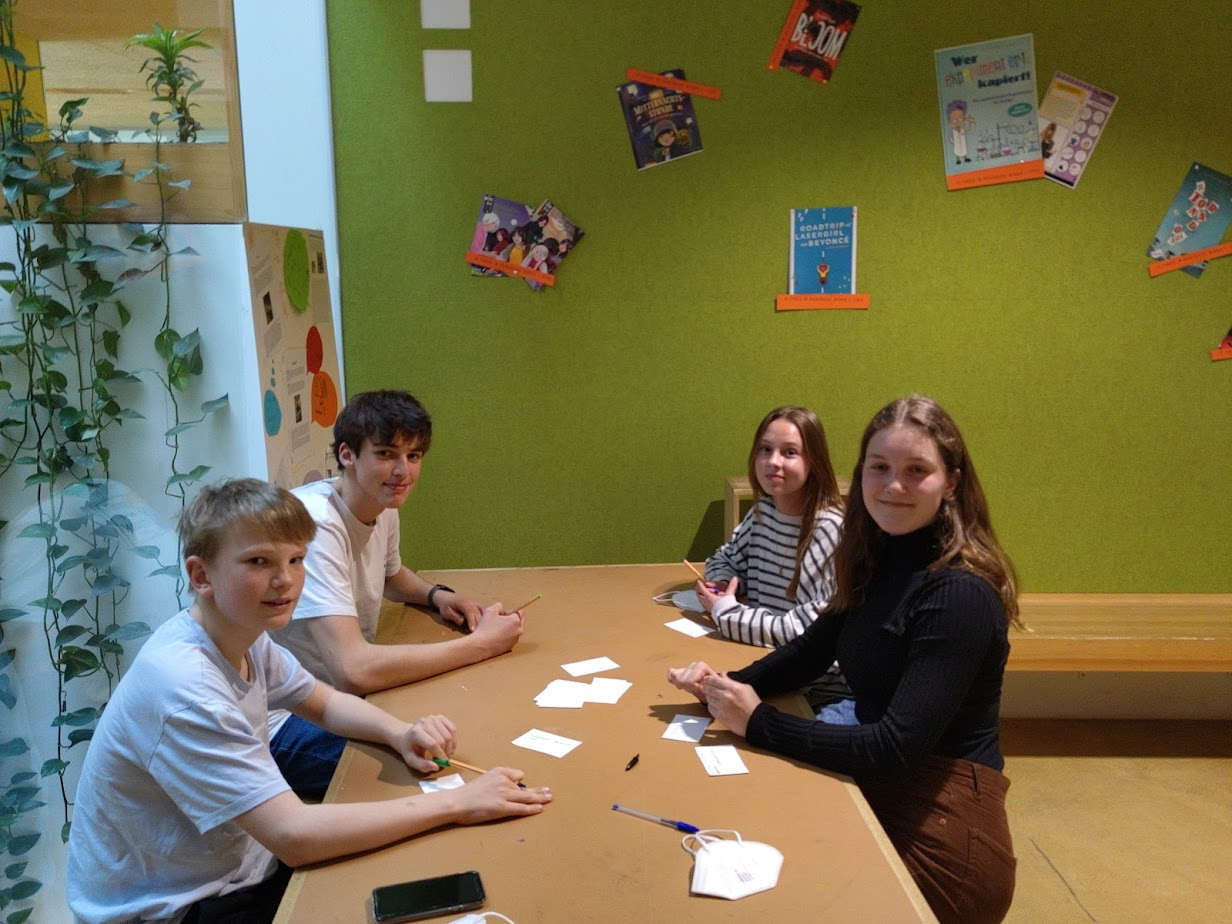 GGDJ
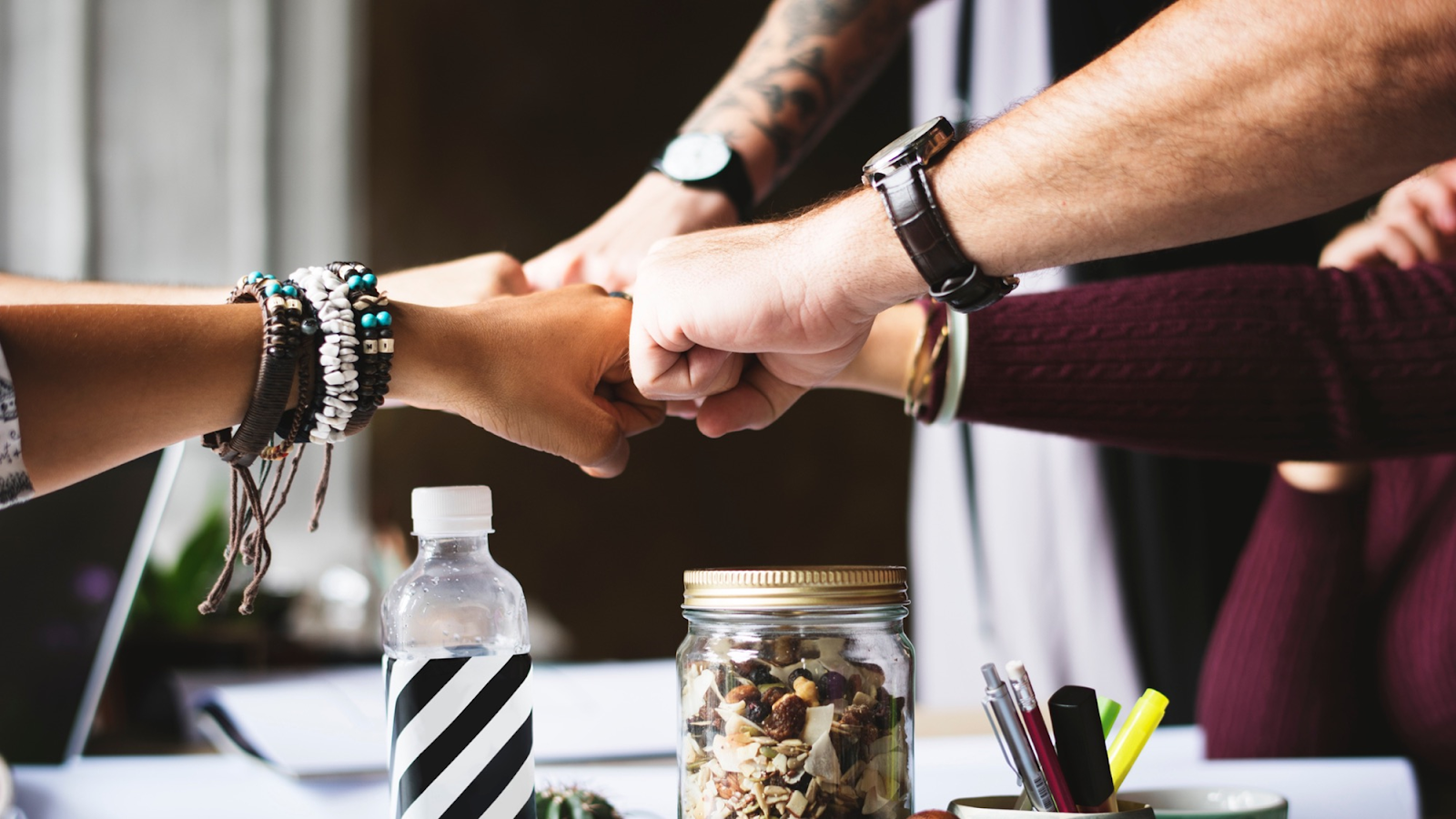 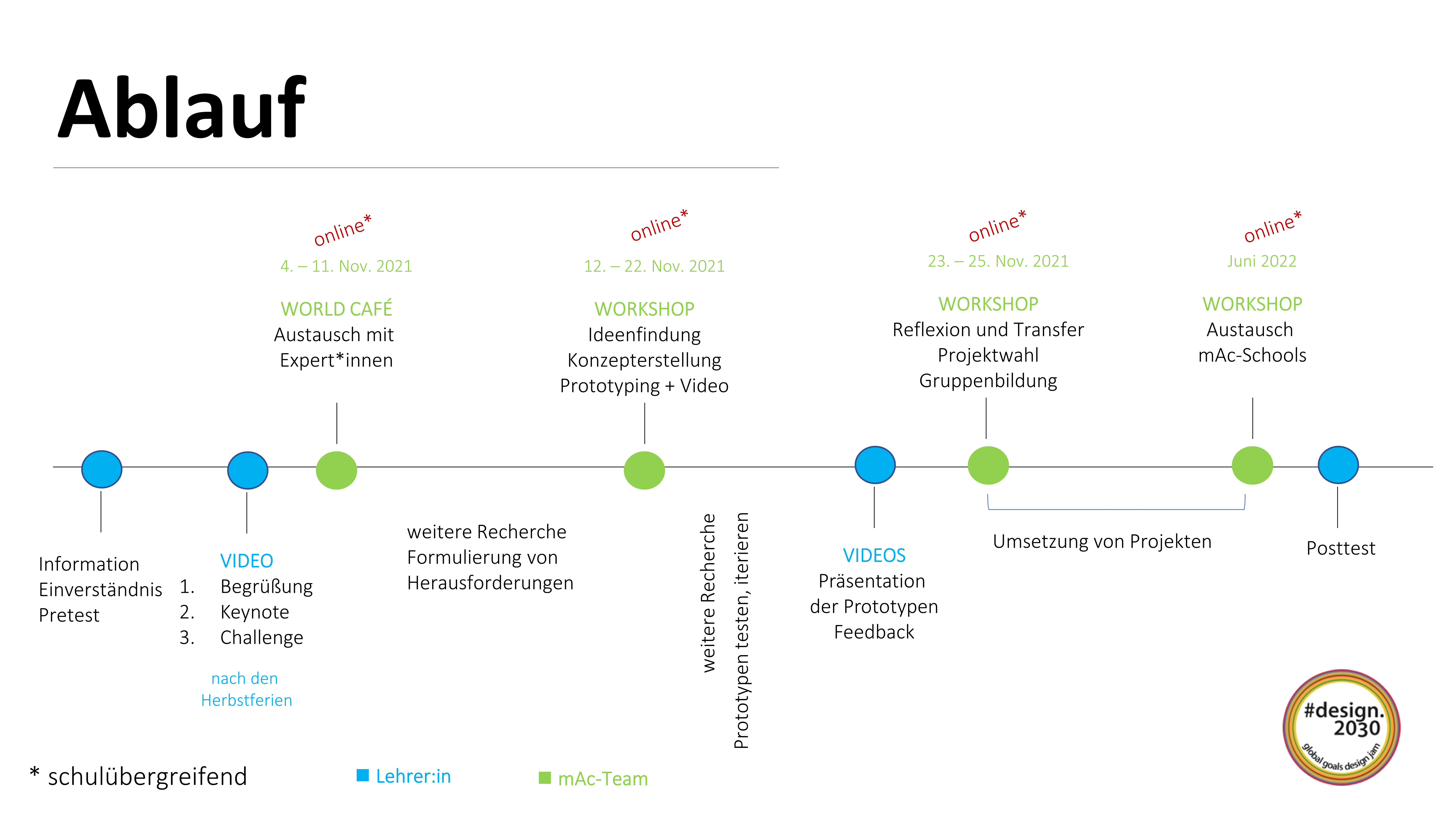 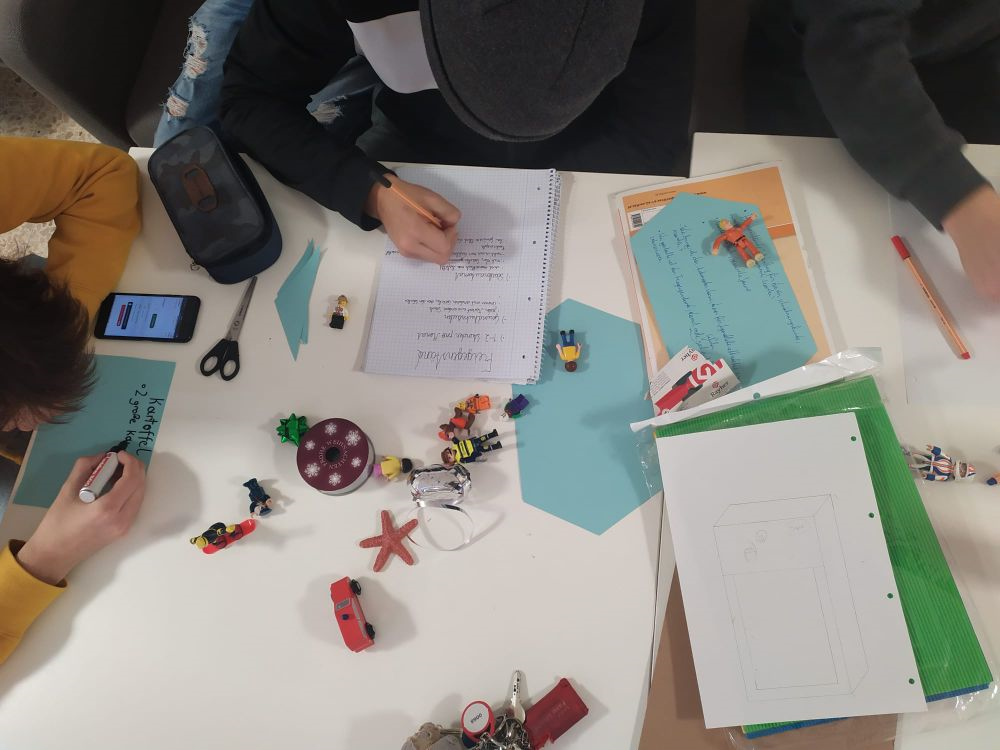 [Speaker Notes: Ablauf
Und das Zweite ist eine übersicht der Stationen von einem Jam… also nur ein auszug
Die Bilder von den arbeitenden kids = ohne Gesichter = Arbeit vor Ort während digi-Jam, mit Gesichter = kick-off Jam im Gallus

Du könntest evtl. auch noch ein Video zeigen… liegen hier: da müsstest du schauen, ob eines passt.

07_makingAchange\03_Organisation WP2\03_fächerübergreifender Projektunterricht\Planungen_21_22\Teil A_Jams mit Helga Mayr\Kommunikation mit Schulen]
Danke für Ihre Aufmerksamkeit!
Irina Heitmann
irina.heitmann@uibk.ac.at